CHƯƠNG III: TỐC ĐỘ
BÀI 8: TỐC ĐỘ CHUYỂN ĐỘNG
KHÁI NIỆM TỐC ĐỘ
NỘI DUNG BÀI HỌC
ĐƠN VỊ ĐO TỐC ĐỘ
BÀI TẬP VẬN DỤNG CÔNG THỨC TÍNH TỐC ĐỘ
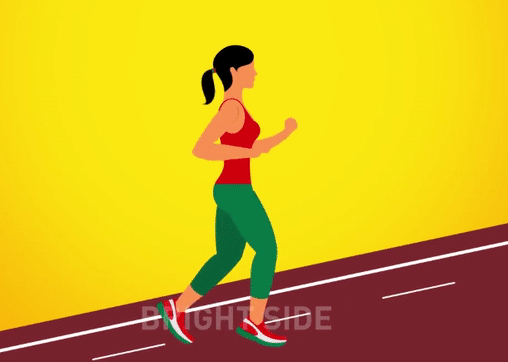 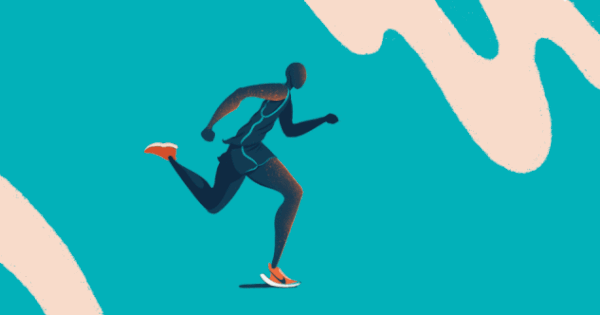 Bạn A: 30 phút, 6 km
Bạn B: 30 phút, 8 km
Xe A: 10 phút , 10km
Trong cùng khoảng thời gian 30 phút, bạn B đi được quãng đường dài hơn 
 Bạn B đi nhanh hơn.
Bạn  A: 30 phút , 6 km
Bạn B: 30 phút , 8 km
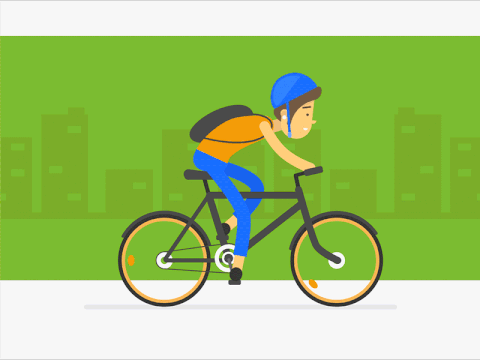 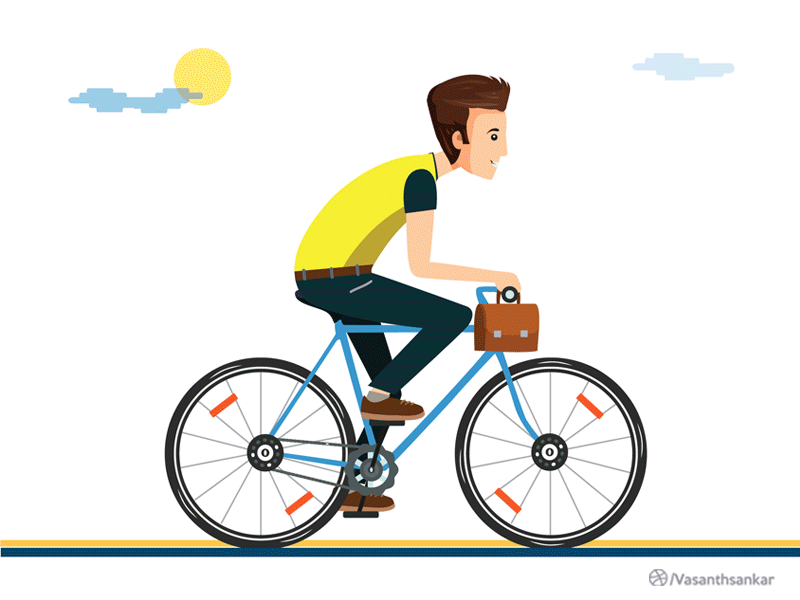 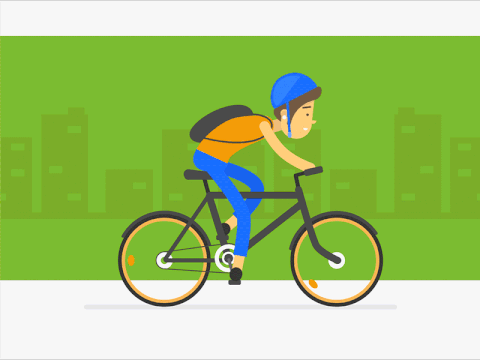 Em : 2km , 15 phút
Anh: 2km , 10 phút
Trong cùng quãng đường 2 km, người anh hoàn thành trong thời gian ngắn hơn 
 Người anh đi xe nhanh hơn.
Anh: 2 km, 10 phút
Em: 2 km, 15 phút
Có thể xác định sự nhanh, chậm của chuyển động bằng 2 cách:
1
2
So sánh quãng đường đi được trong cùng một khoảng thời gian.
So sánh thời gian để đi cùng một quãng đường.
Quãng đường đi được:
s
Quãng đường đi được trong một đơn vị thời gian:
Thời gian đi:
t
MỘT SỐ VÍ DỤ VỀ CHUYỂN ĐỘNG NHANH CHẬM
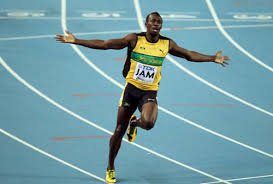 Vận động viên Usain Bolt người Jamaica (kỉ lục thế giới về chạy 100m với thời gian chạy là 9,58s)
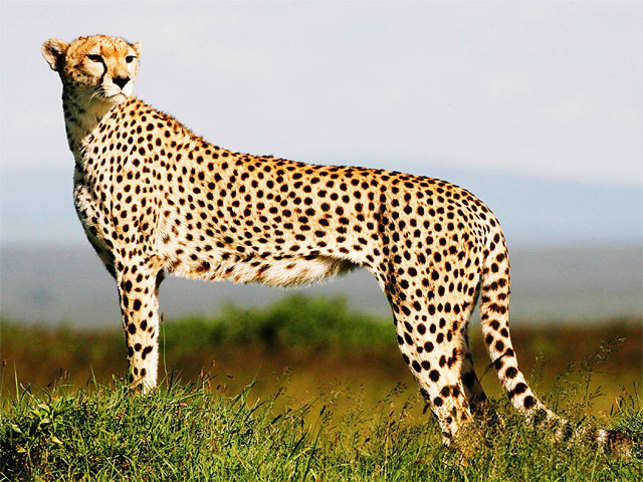 Báo Gê-pa vốn có thể chạy tối đa tới 120 km/h
MỘT SỐ VÍ DỤ VỀ CHUYỂN ĐỘNG NHANH CHẬM
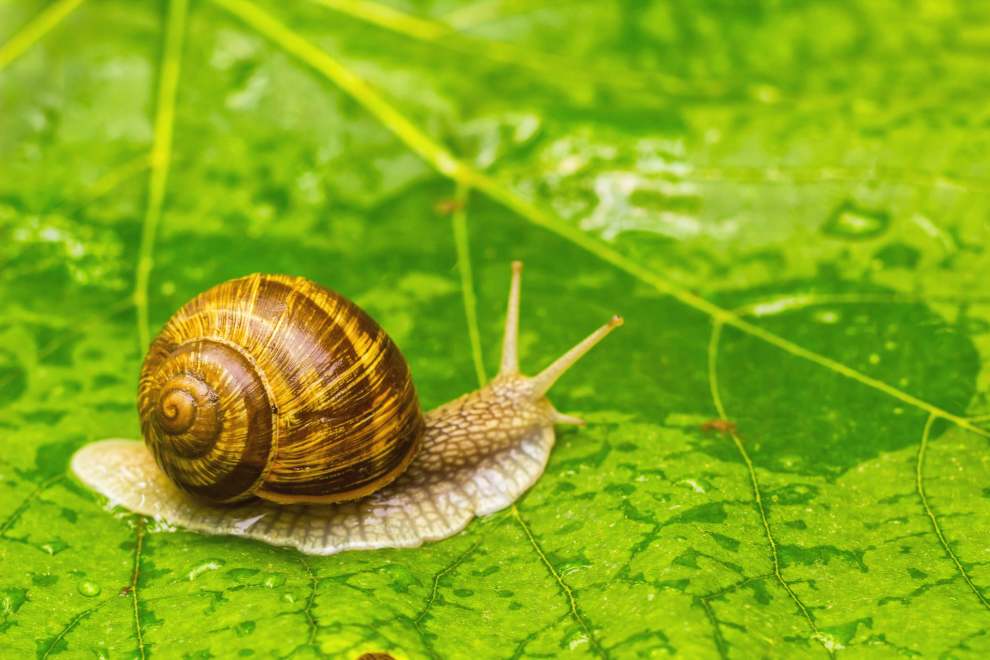 Bạn A chạy 120m hết 35s. Bạn B chạy 140m hết 40s. Ai chạy nhanh hơn?
Bảng 8.1. Các đơn vị đo tốc độ thường dùng.
Trong hệ đo lường chính thức của nước ta, đơn vị đo tốc độ là m/s hoặc km/h.
ĐƠN VỊ ĐO TỐC ĐỘ
Cách chuyển đổi đơn vị:
chia 3,6
Km/h
m/s
nhân 3,6
36
15
VD: 54 km/h = ?     m/s ;     10 m/s  = ?     km/h
ĐƠN VỊ ĐO TỐC ĐỘ
Bảng 8.2. Một số tốc độ
Trò chơi
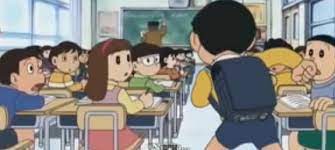 Chú bé ham ngủ Nobi
Kém 5 thức giấc vội phi đến trường
3 kí lô mét đoạn đường
1 giây 5 mét lẽ thường kịp không
Bài tập 1:
Biết nữ vận động viên Việt Nam – Lê Tú Chinh đoạt Huy chương Vàng SEA Games 2019 chạy 100m hết 11,54 s. Tính tốc độ của vận động viên này?
Tóm tắt:
t = 11,54 s
s = 100 m
v = ?
Bài tập 2:
Một bạn đi từ nhà đến trường bằng xe đạp với tốc độ không đổi, xuất phát từ nhà lúc 6h45min, đến trường lúc 7h15min. Biết quãng đường từ nhà bạn đó đến trường dài 5km. Tính tốc độ của bạn đó ra km/h và m/s.
Tóm tắt:
t = 7h15min - 6h45min 
  = 30min = 0,5h 
s = 5km
v = ?
Bài tập 3:
Lúc 8h30min, bạn A đi bộ từ nhà đến siêu thị với tốc độ 
4,8 km/h. Biết quãng đường từ nhà bạn A đến siêu thị dài 2,4km. Hỏi bạn A đến siêu thị lúc mấy giờ?
Tóm tắt:
v = 4,8 km/h
s = 2,4km
t = ?
Bài tập 4:
Bạn B đi xe đạp từ nhà đến trường với tốc độ 12km/h hết 20min. Tính quãng đường từ nhà bạn B đến trường?
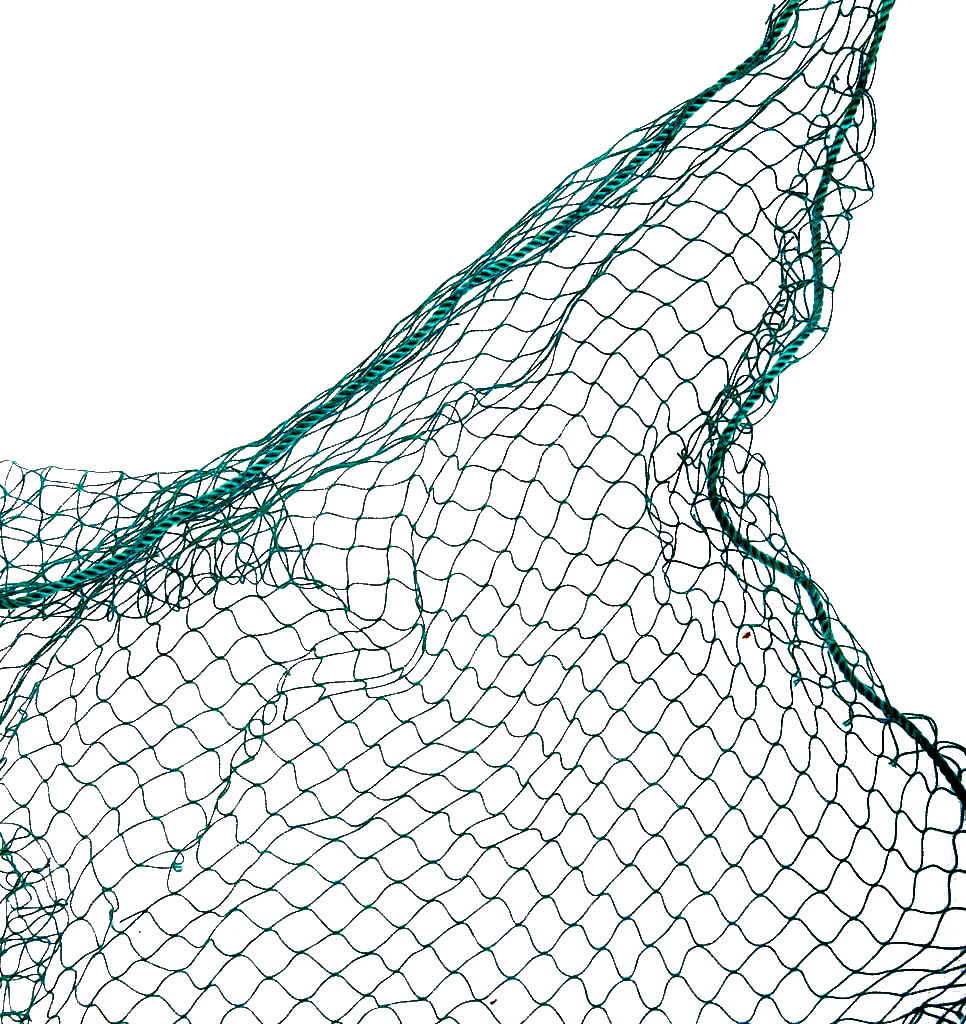 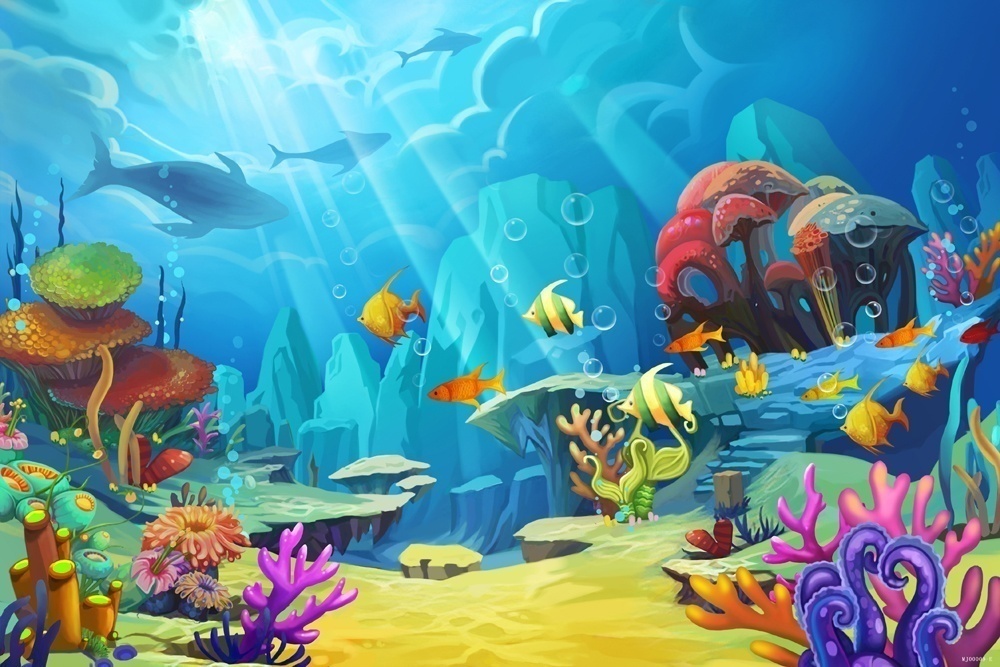 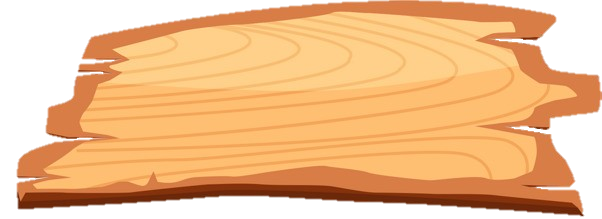 GIẢI CỨU
ĐẠI DƯƠNG
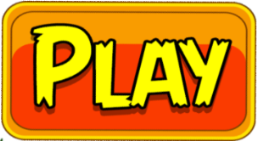 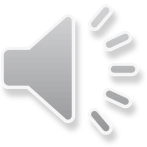 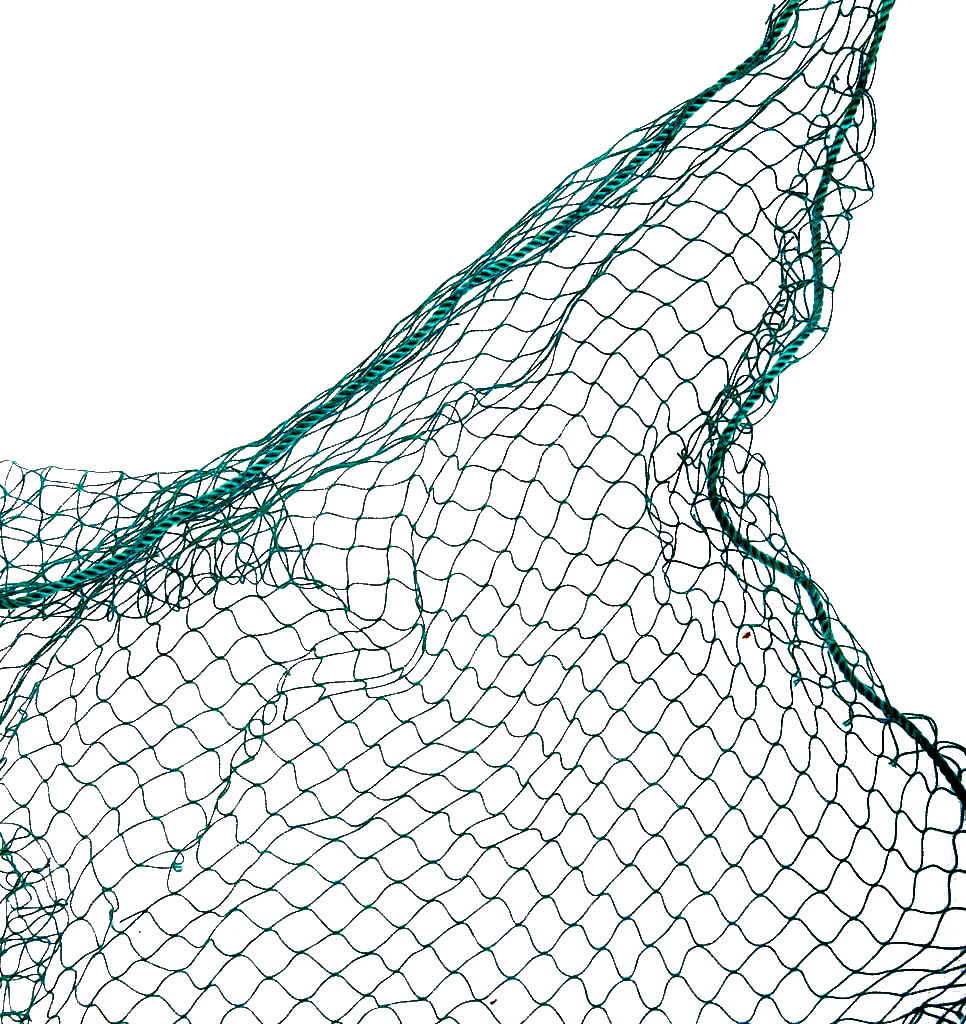 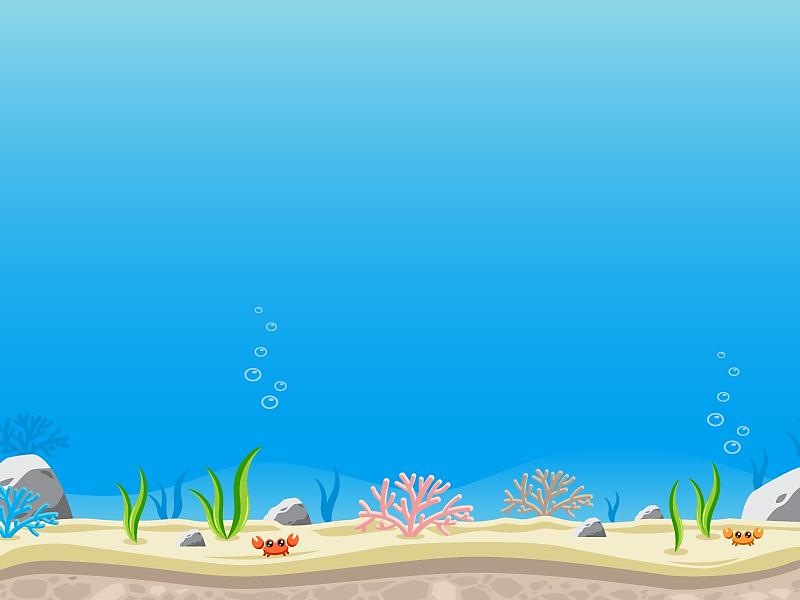 BÀI TẬP VẬN DỤNG CÔNG THỨC TÍNH TỐC ĐỘ
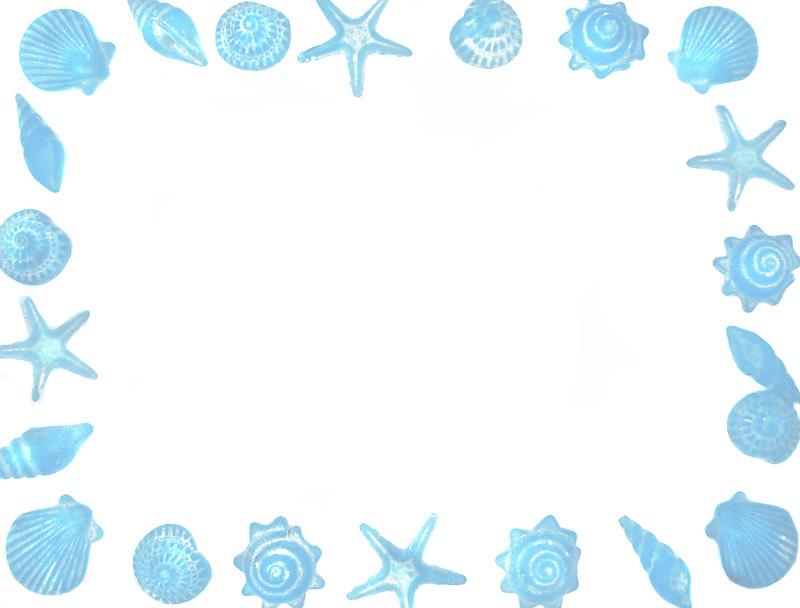 Bắt đầu!
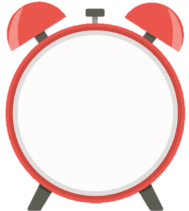 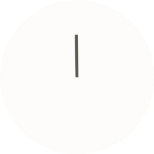 Công thức tính tốc độ là:
HẾT GIỜ
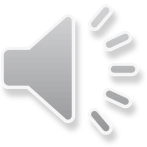 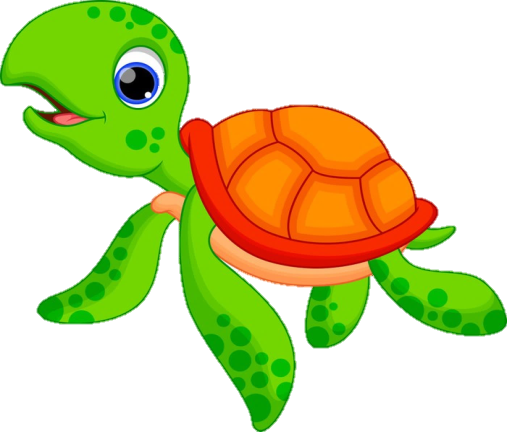 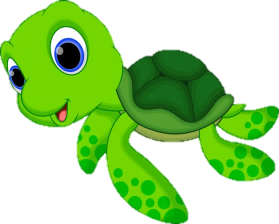 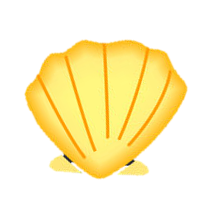 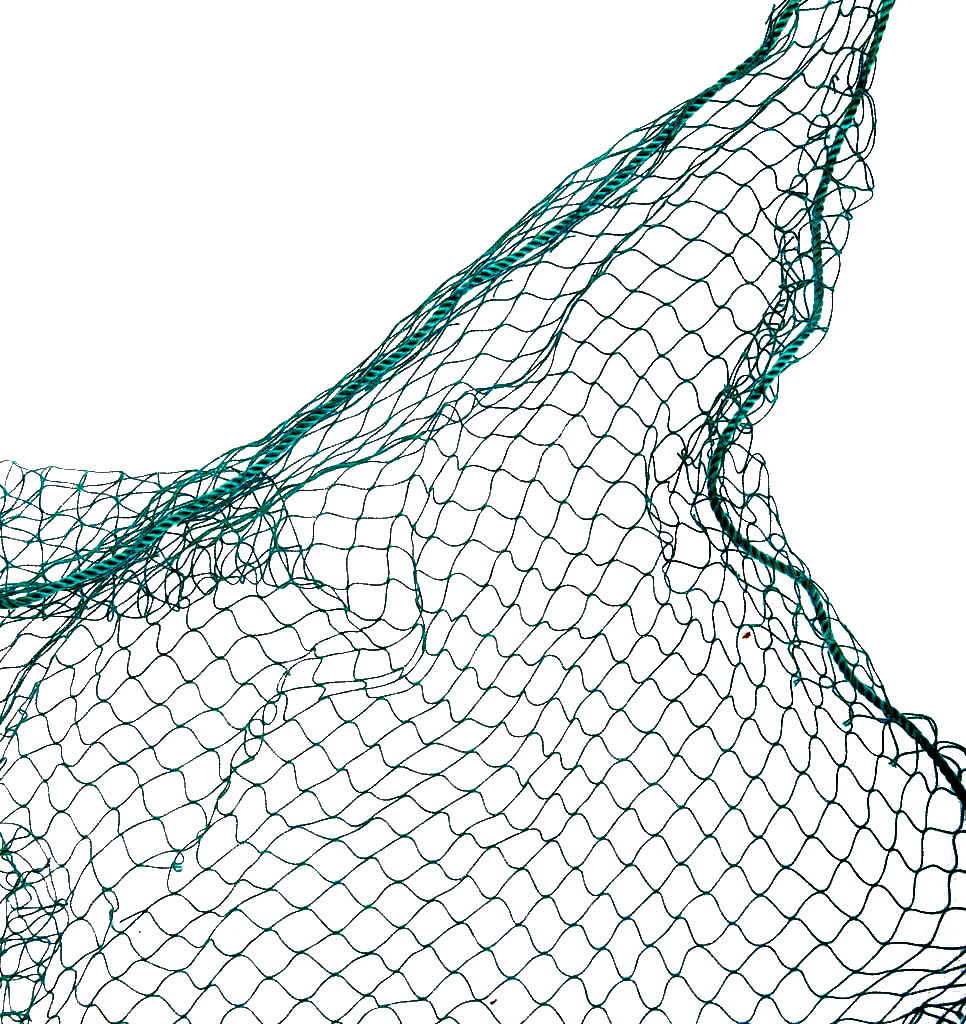 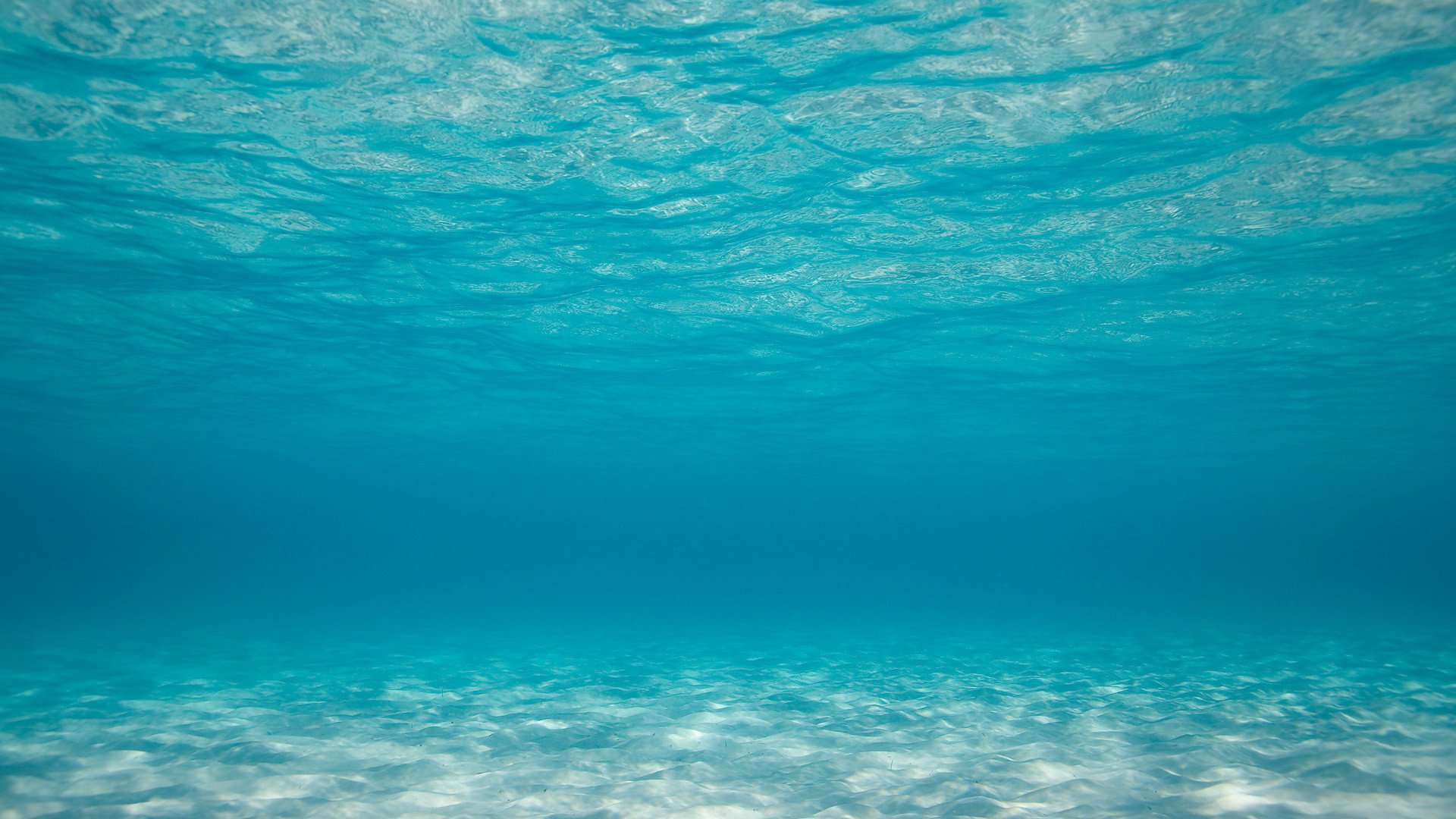 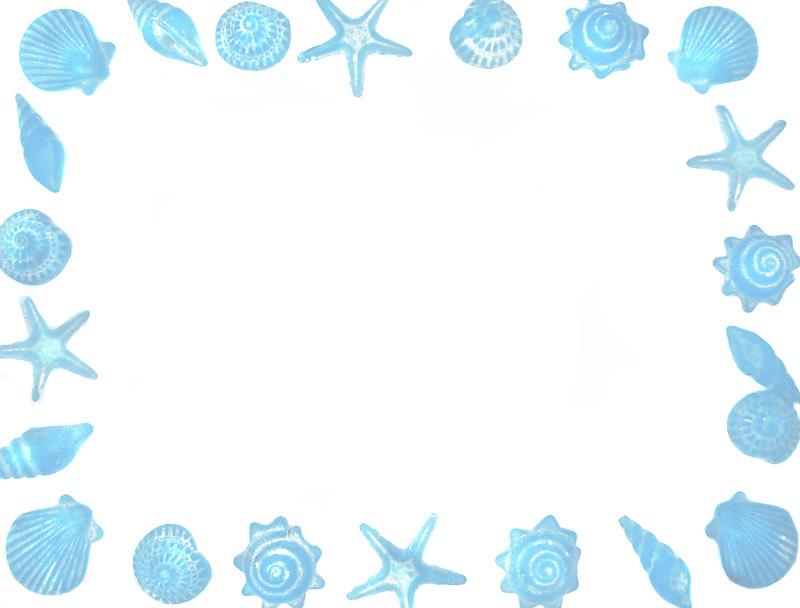 Bắt đầu!
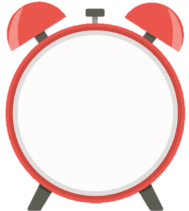 Điền số vào chỗ trống sao cho phù hợp: Đổi: 10 m/s = …. km/h
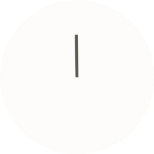 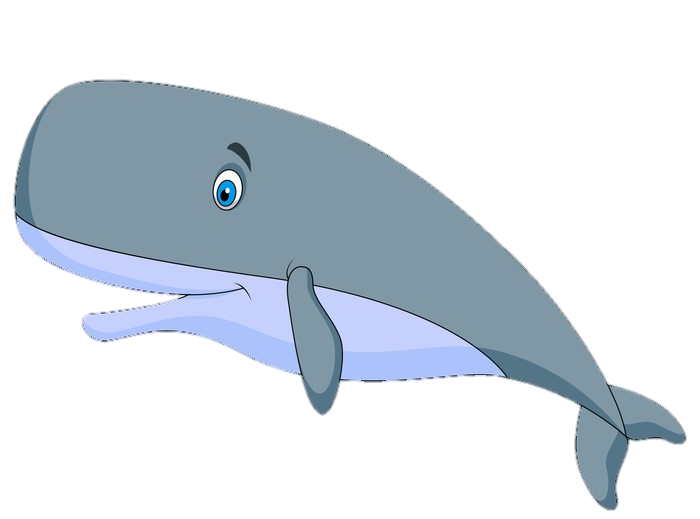 A. 10 km/h
B. 36 km/h
D. 20 km/h
C. 45 km/h
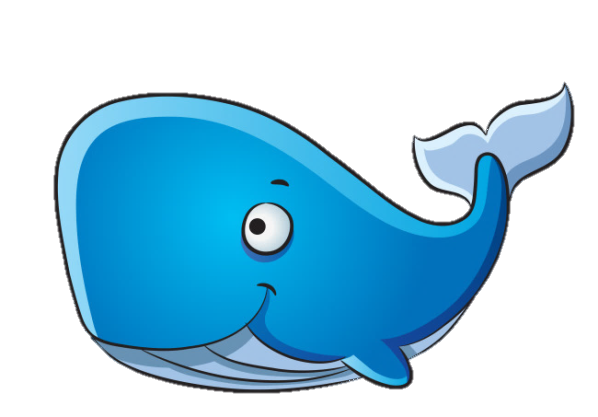 HẾT GIỜ
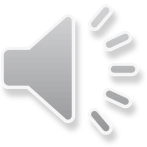 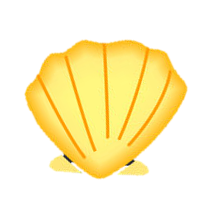 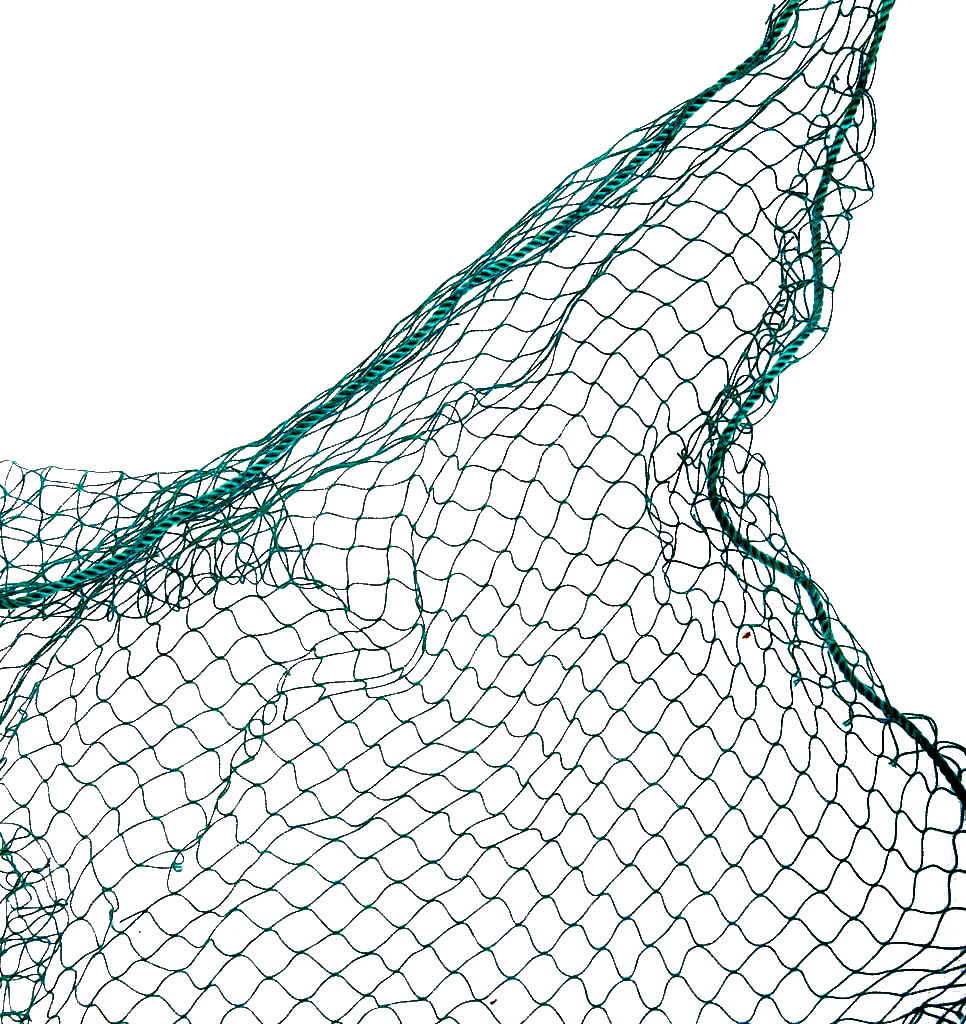 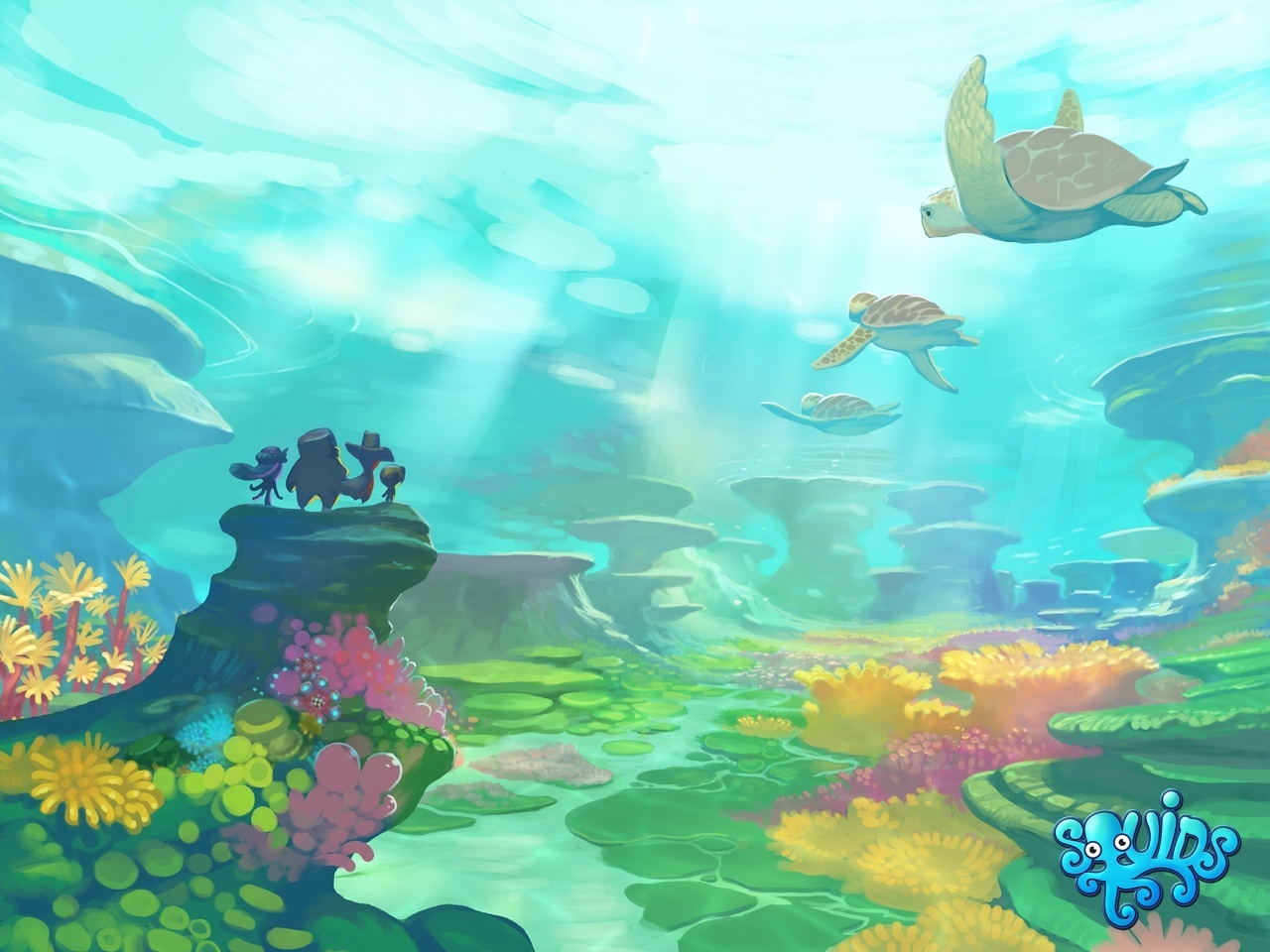 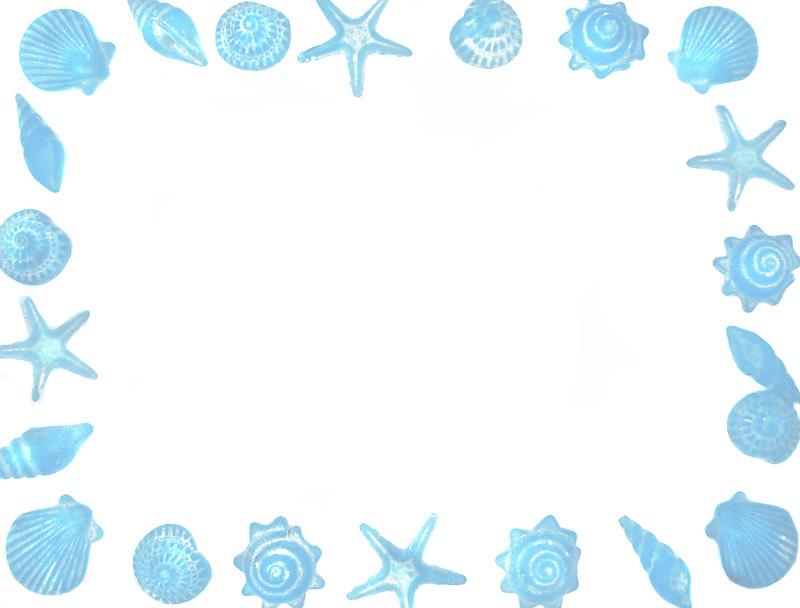 Bắt đầu!
Điền số vào chỗ trống sao cho phù hợp: 
Đổi: 72 km/h = …. m/s
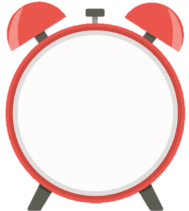 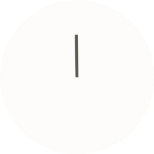 A. 259,2 m/s
C. 20 m/s
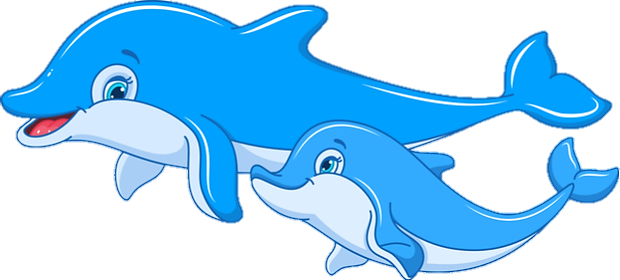 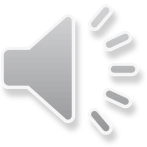 B. 15 m/s
D. 40 m/s
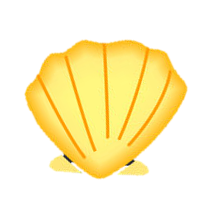 HẾT GIỜ
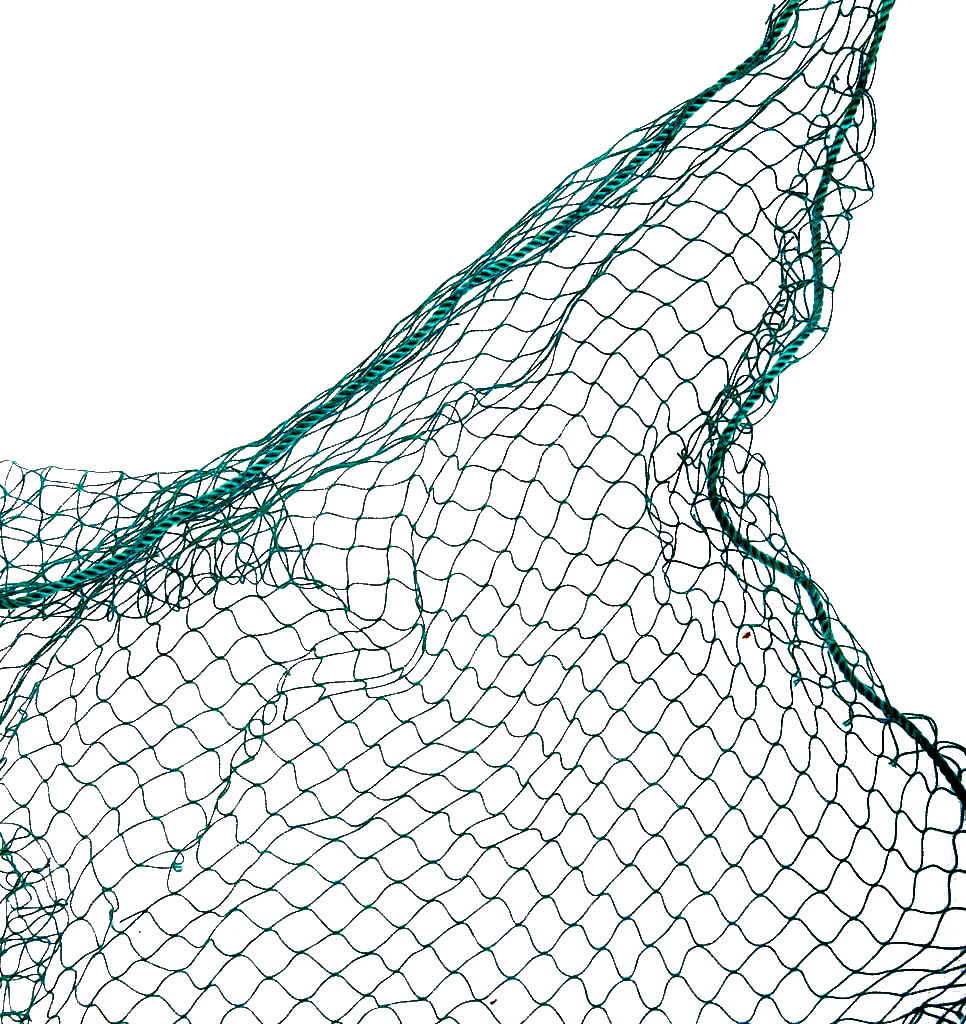 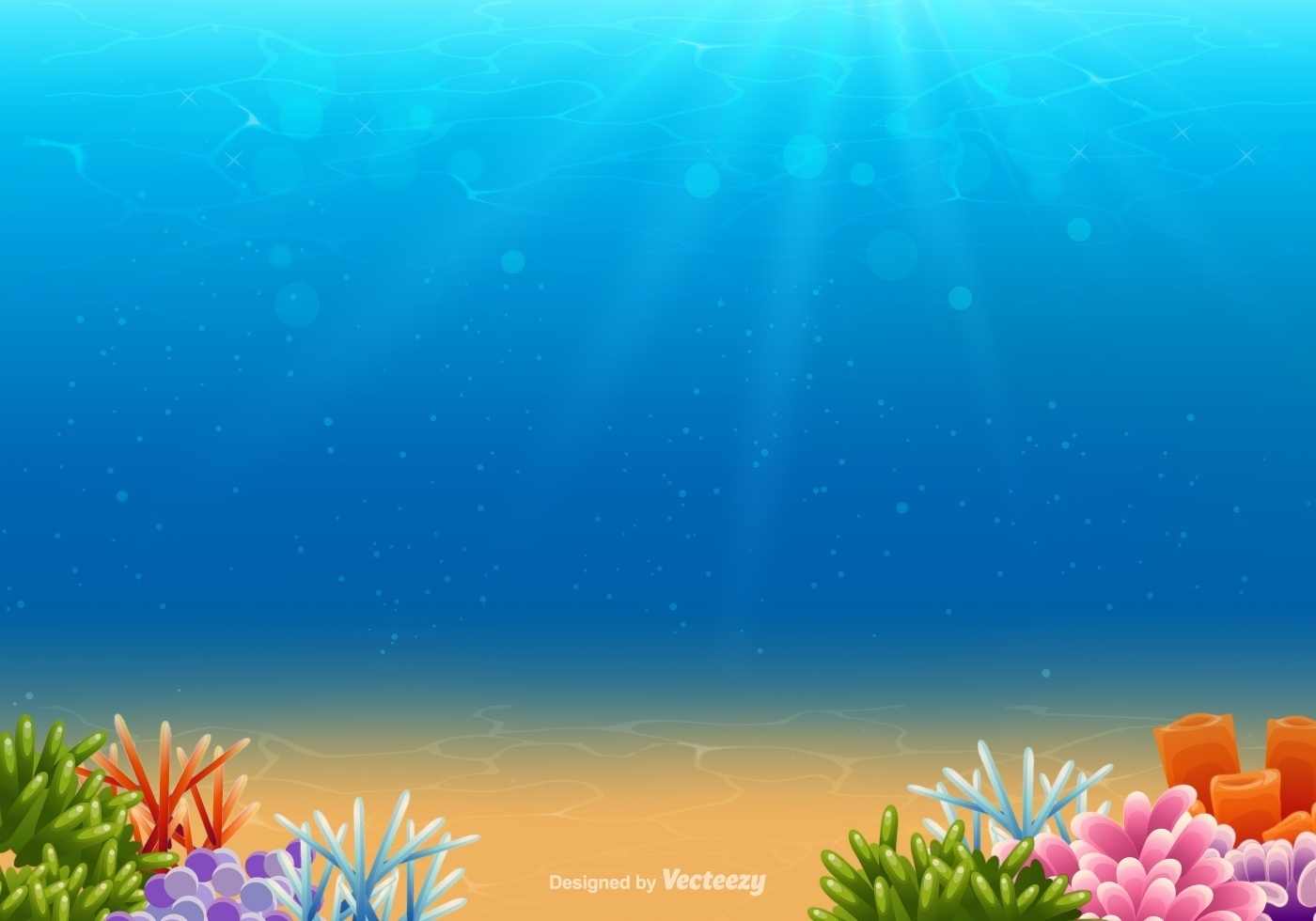 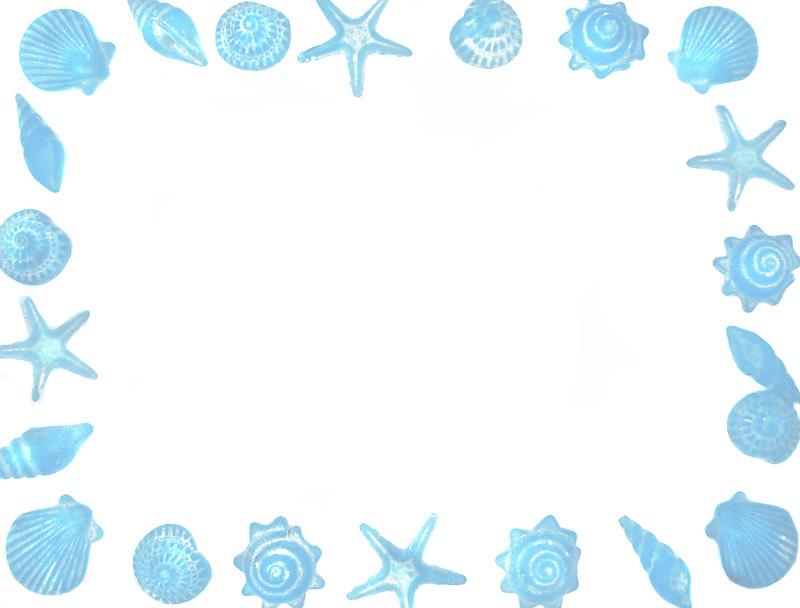 Bắt đầu!
Đại lượng nào sau đây cho biết mức độ nhanh hay chậm của chuyển động?
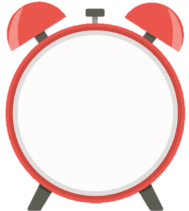 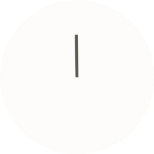 HẾT GIỜ
A. Quãng đường
C. Tốc độ
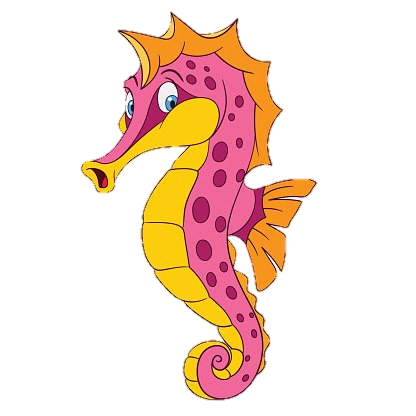 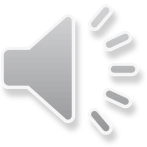 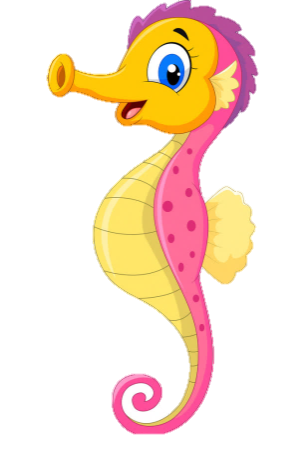 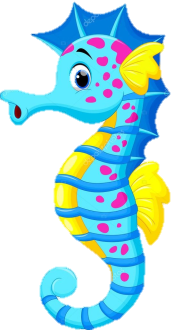 B. Thời gian
D. Cả ba đại lượng trên
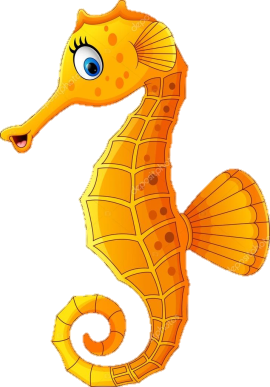 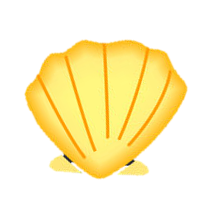 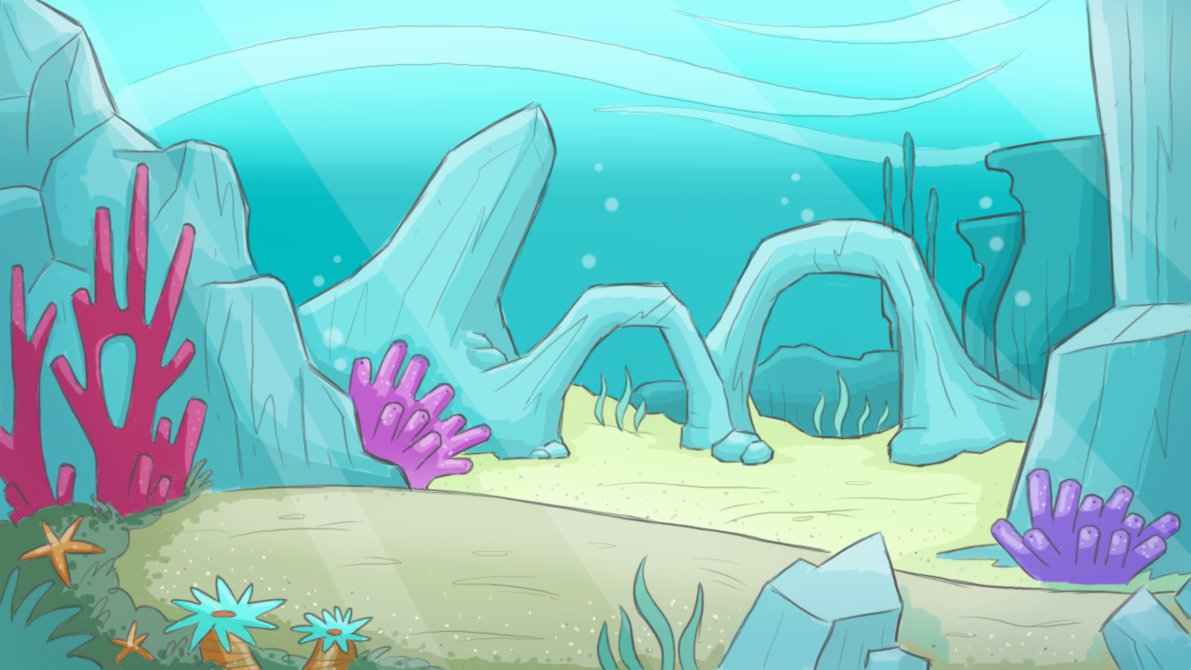 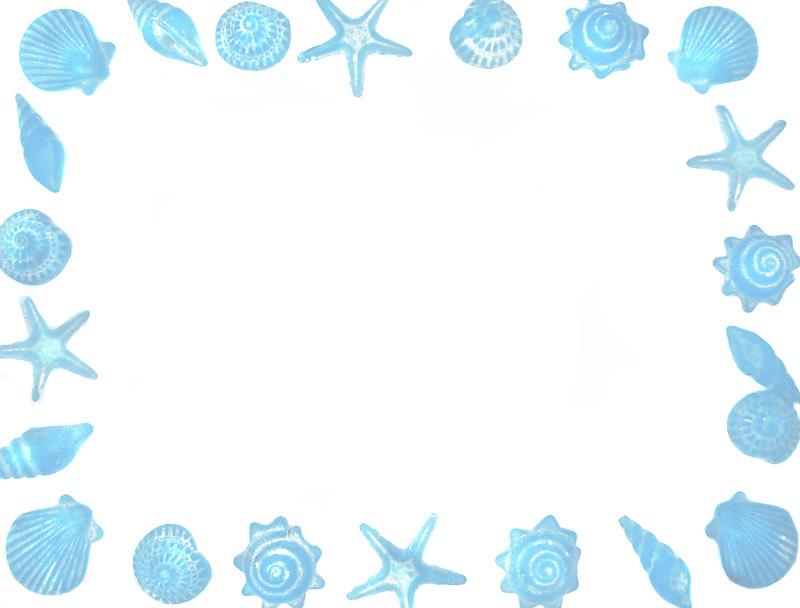 Một người đi xe đạp với tốc độ 16 km/h từ nhà đến nơi làm việc. Thời gian chuyển động của người này khi đi hết quãng đường là 0,5 h. Quãng đường từ nhà đến trường dài:
Bắt đầu!
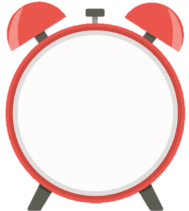 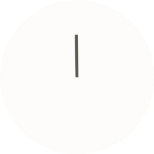 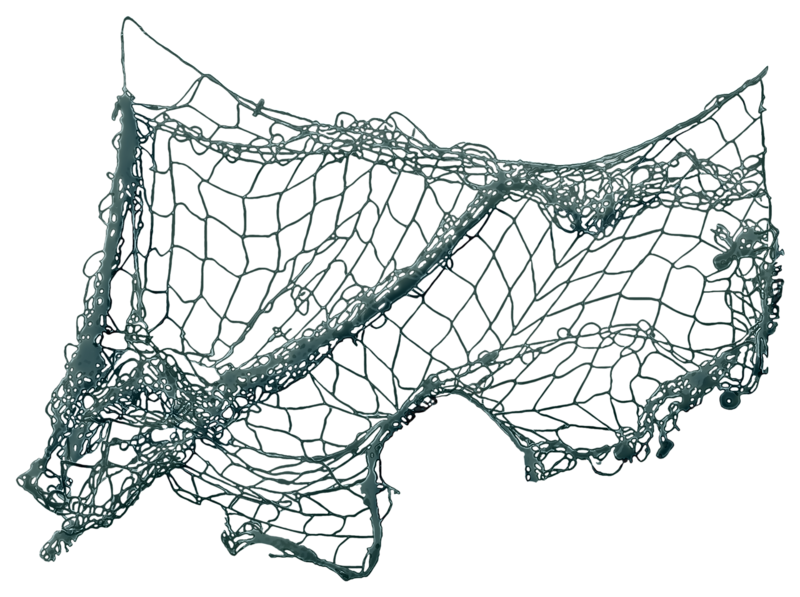 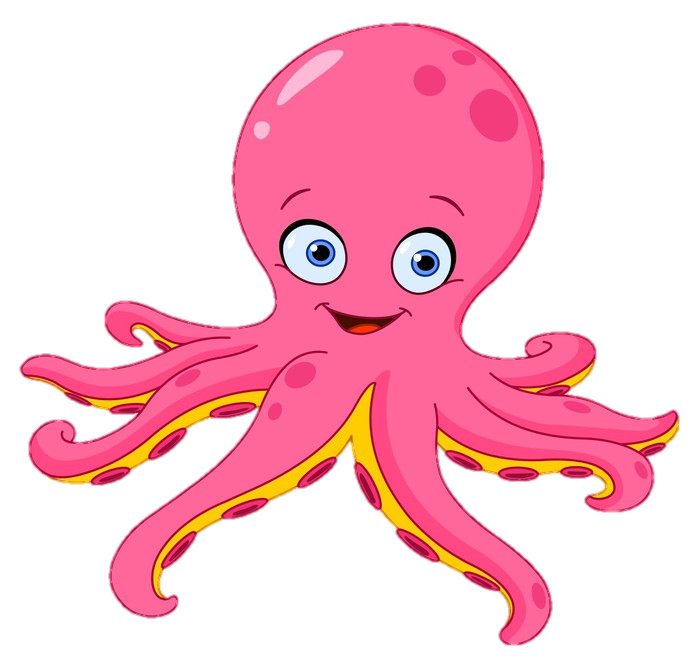 C. 64 km
A. 8 km
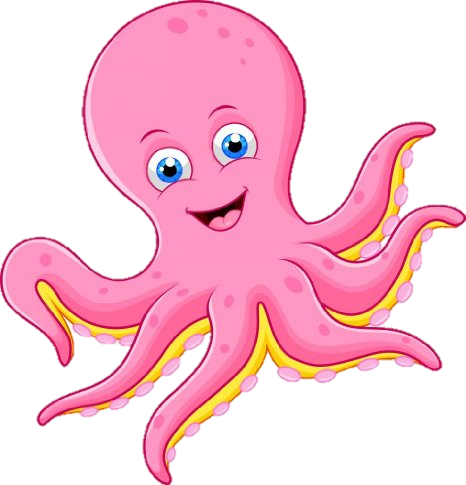 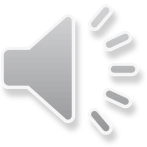 B. 0,0165 km
D. 5 km
HẾT GIỜ
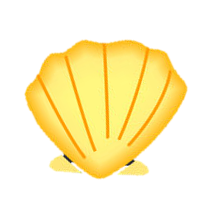 CỦNG CỐ
Khái niệm, đơn vị và công thức tính tốc độ
Biết cách đổi đơn vị km/h sang m/s và ngược lại
Vận dụng được công thức tính trong một số bài tập.